Ponsonby Park
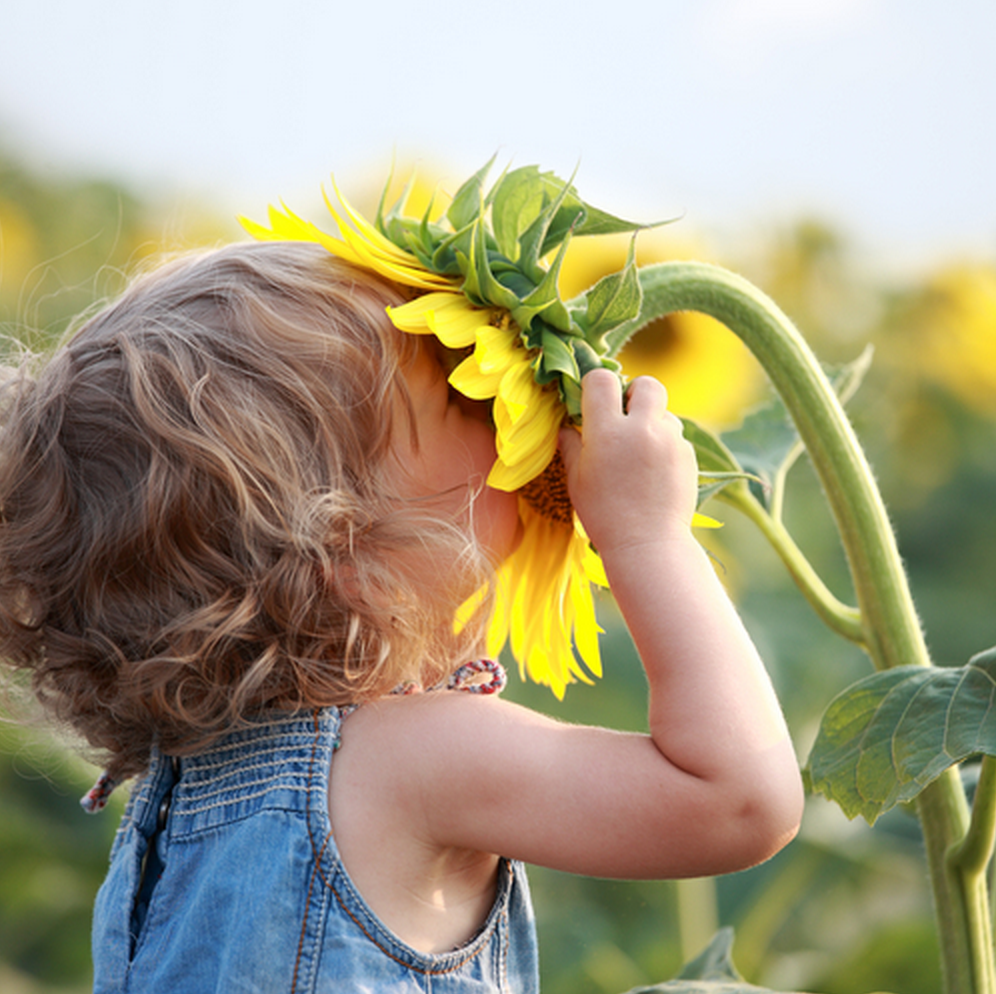 July 15 2015
Background
Council purchased the site for a “Town Square” development
Submissions to the Ponsonby Road MasterPlan showed diverse views on the desired outcome
254 P’by Road was uncoupled from the Masterplan and a separate submission process carried out
This resulted in 77% support for a whole of site park development
Also provided information about what people would like to see included in the design
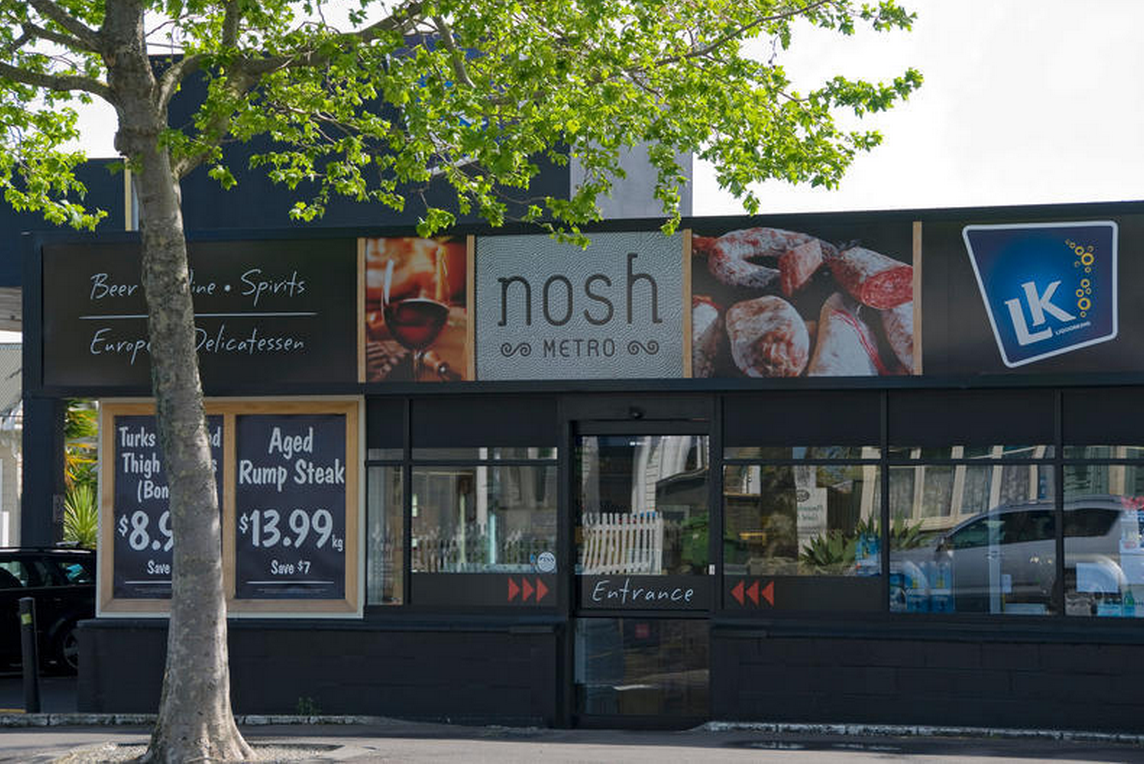 However
There is no budget currently available  
No budget can be applied for until the design process has been completed
This has created an opportunity to try a Community Led Design process by involving the community to:
Develop a collective vision
Develop a design brief informed by the community
Make decisions throughout the evolution of the design process
Sign-off on the key stages of the design process
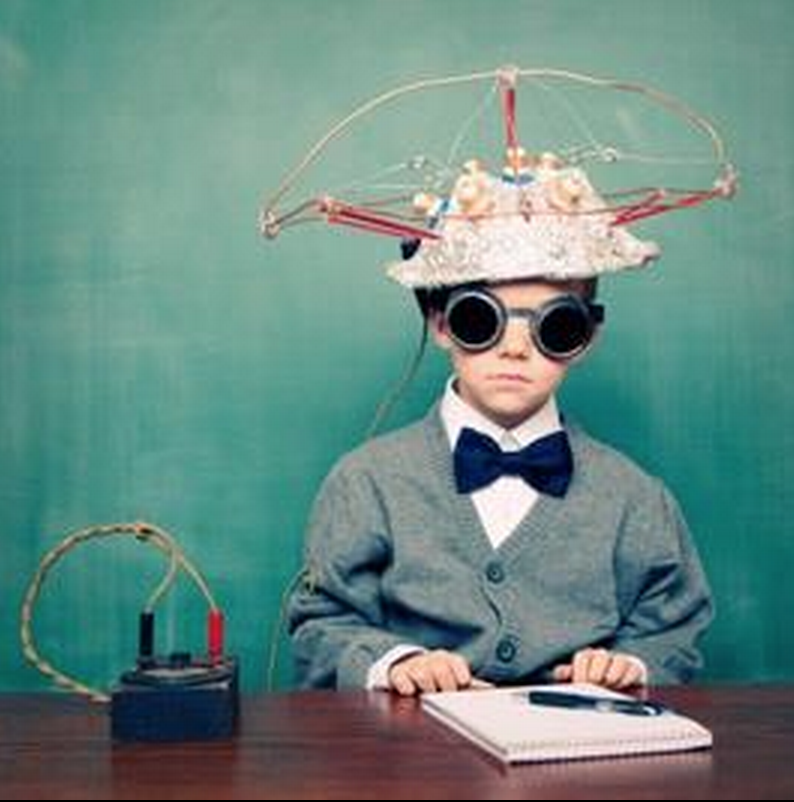 Time to put our thinking hats on..
The submission process told us about a few things about what people think is important or not so important…
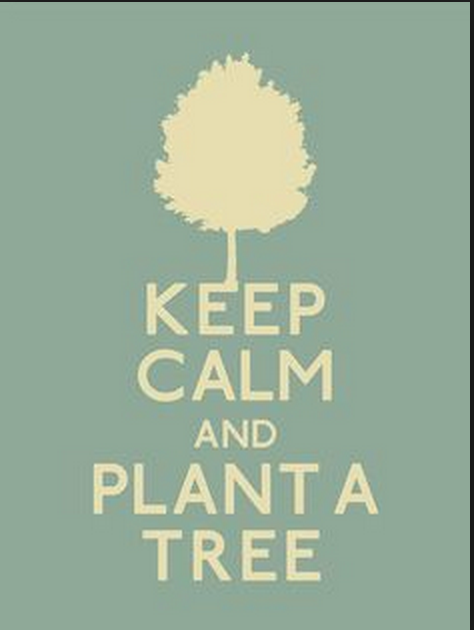 A playspace
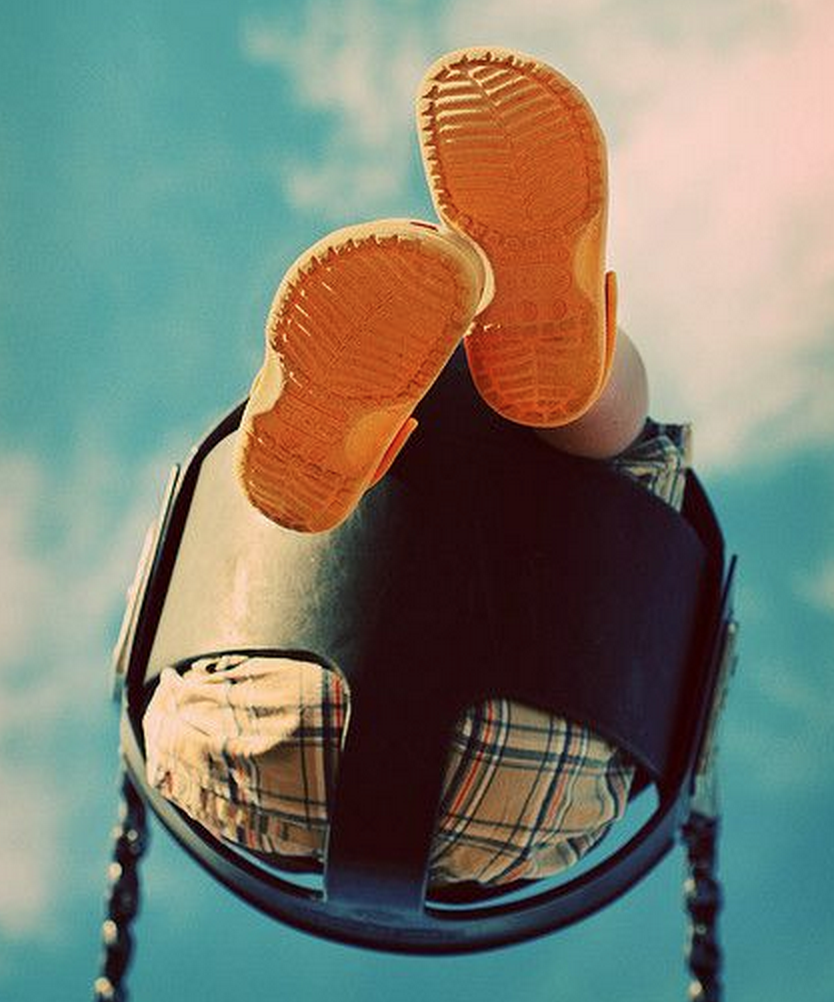 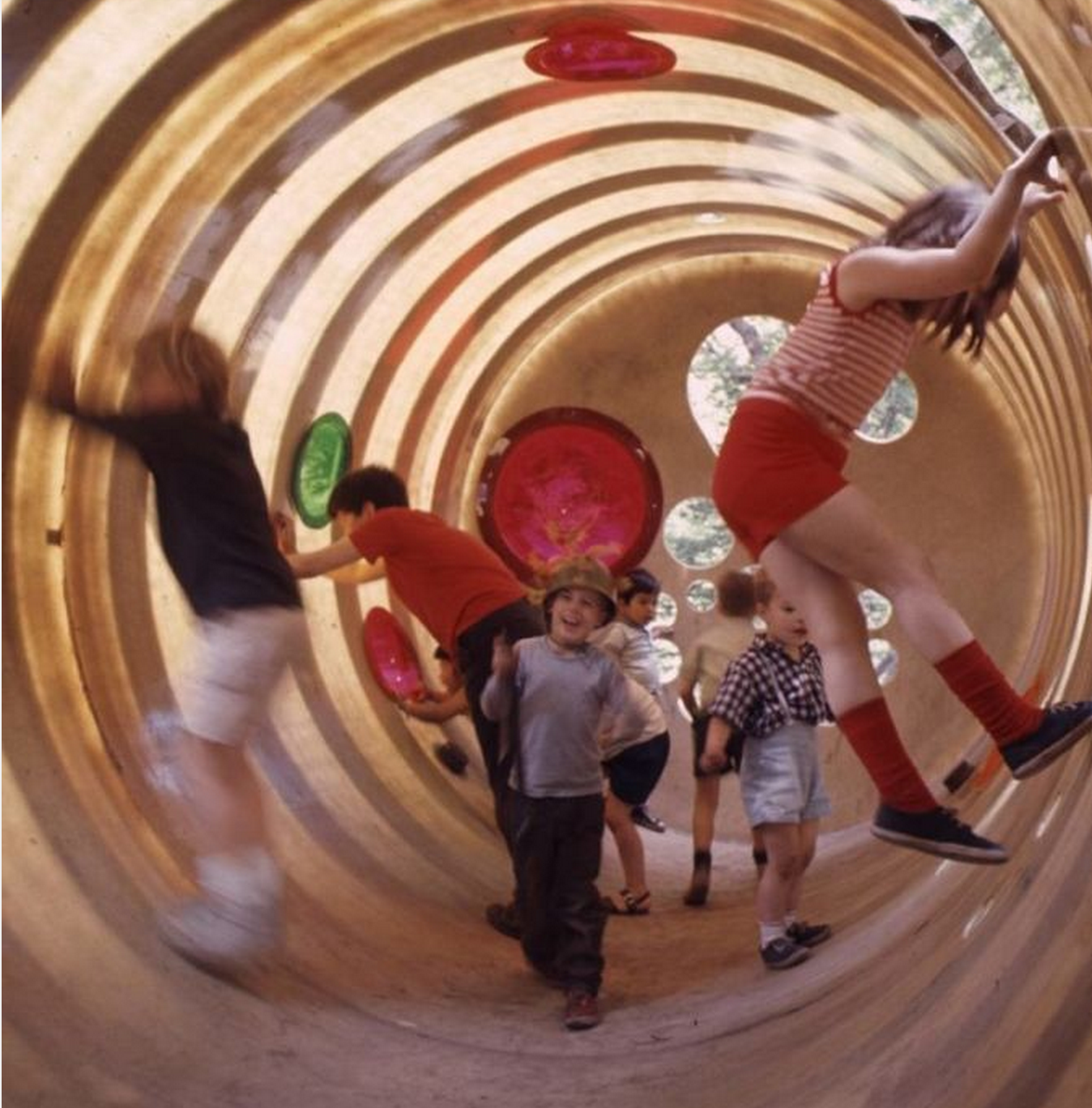 A kick about space
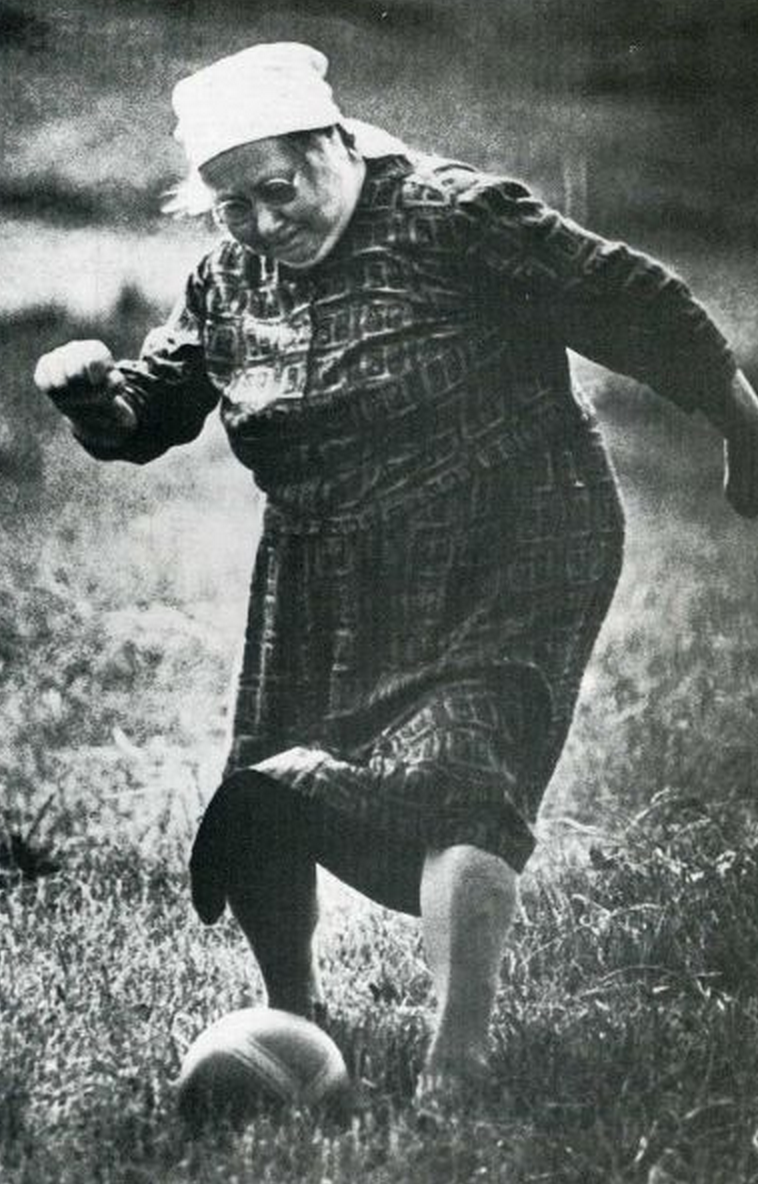 A place to sit and relax
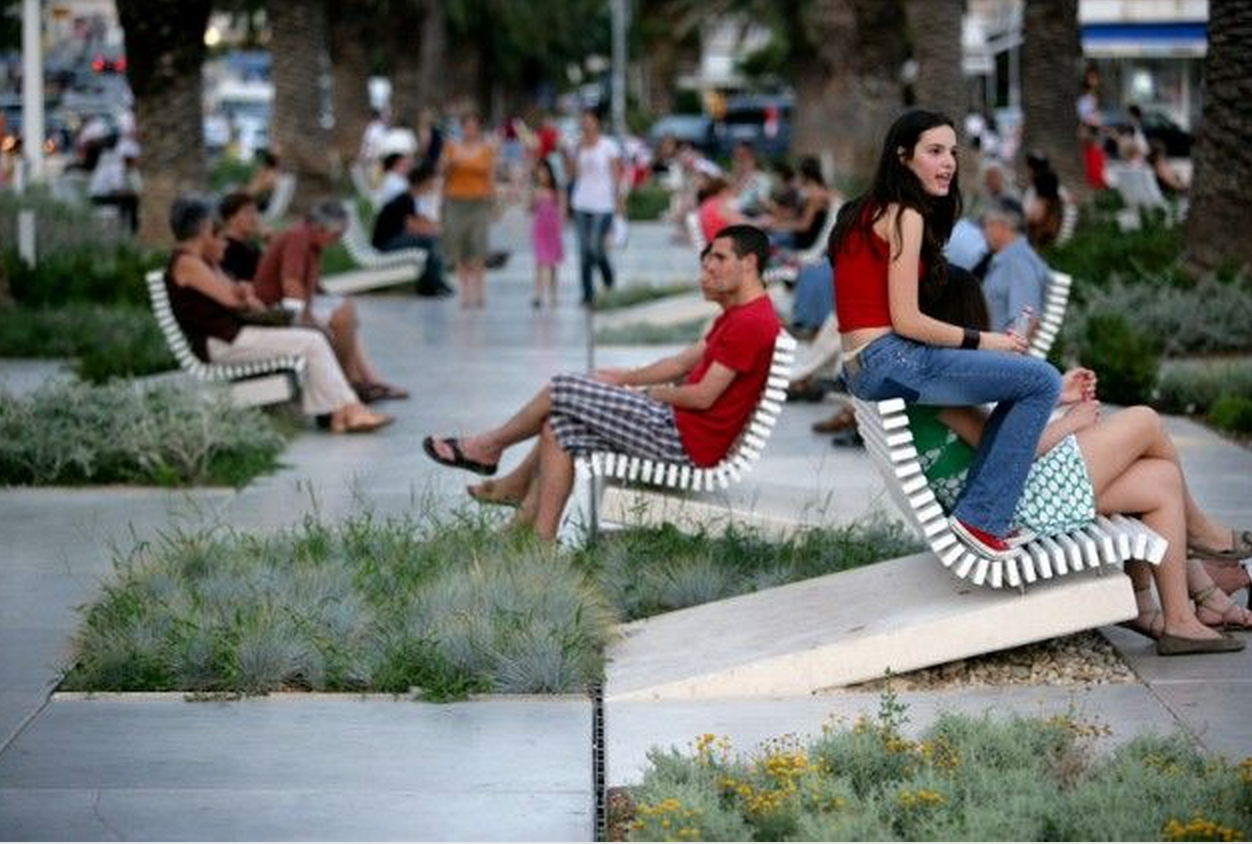 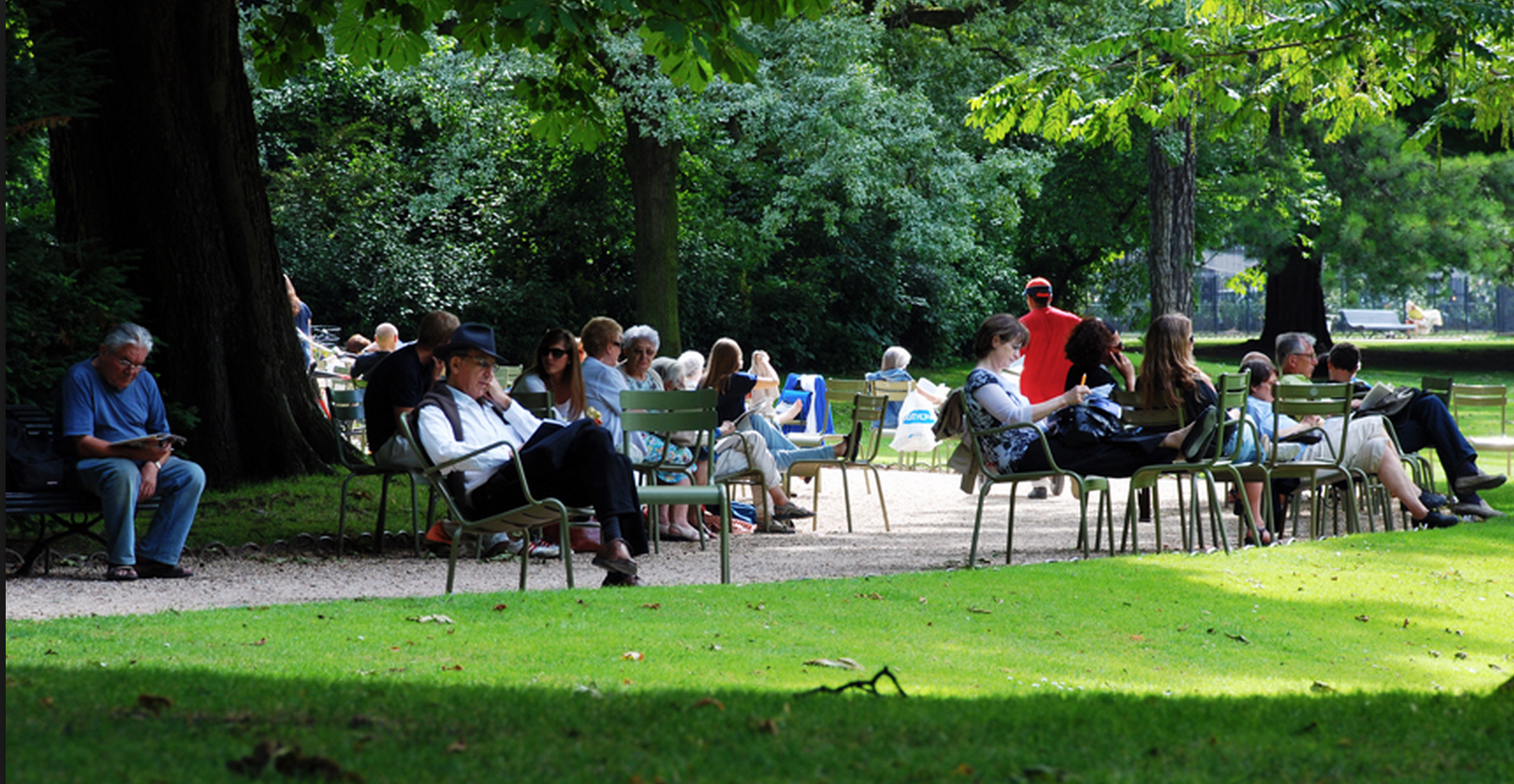 Events
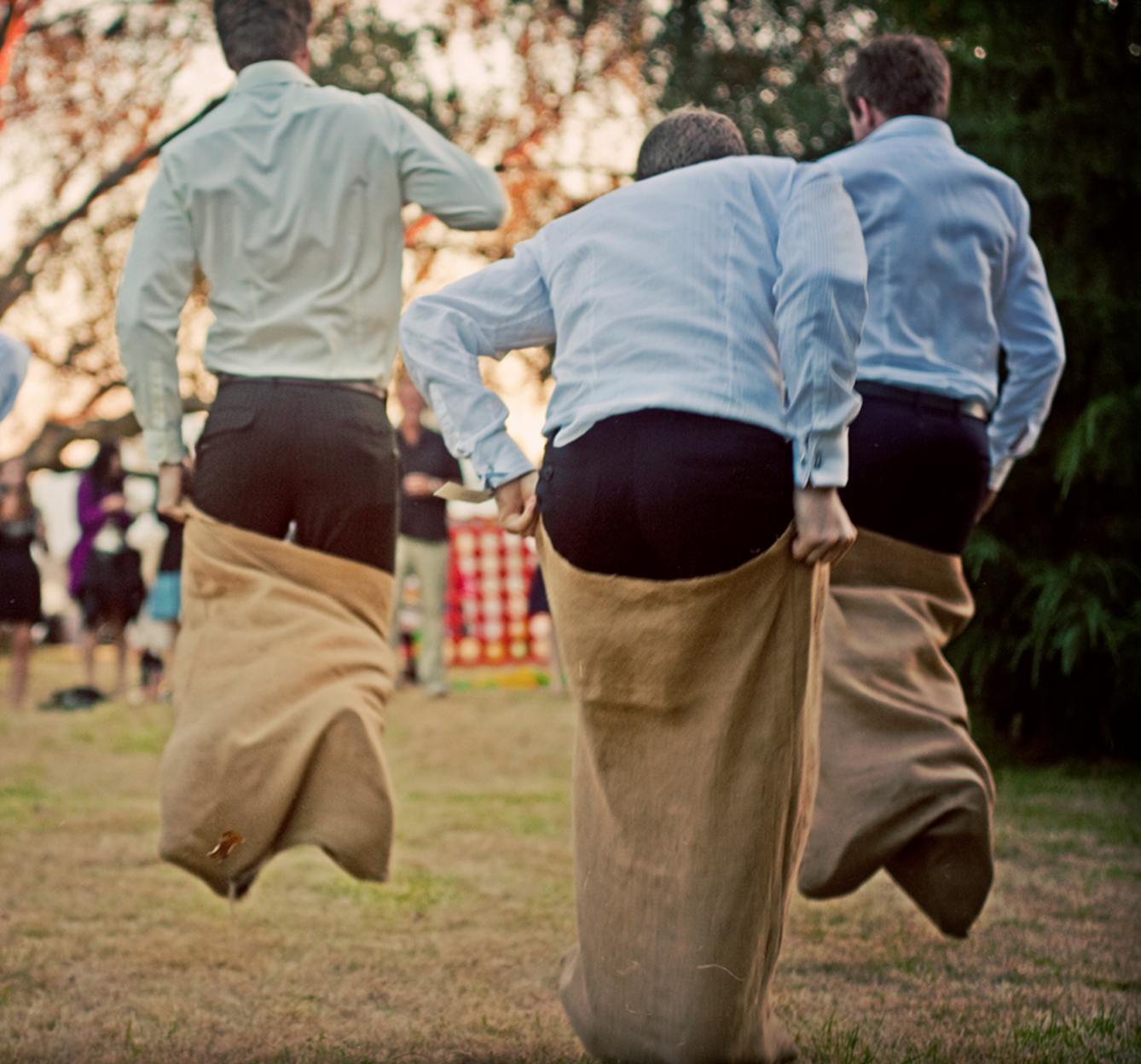 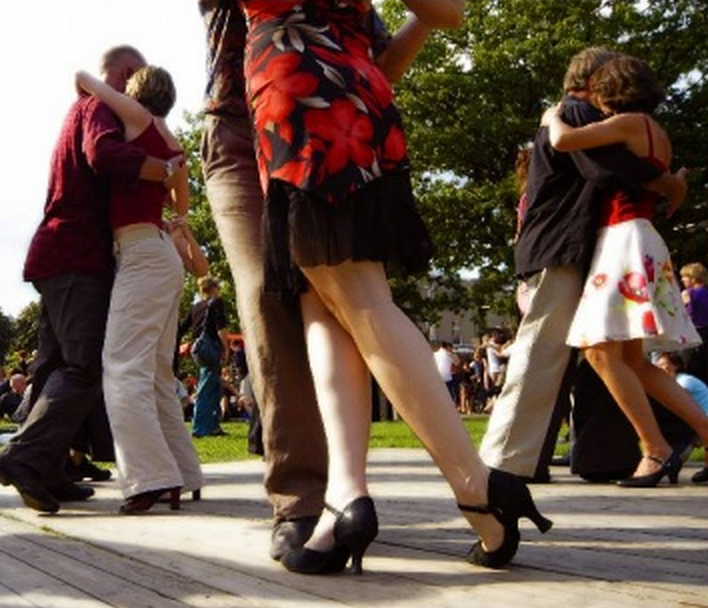 Shopping
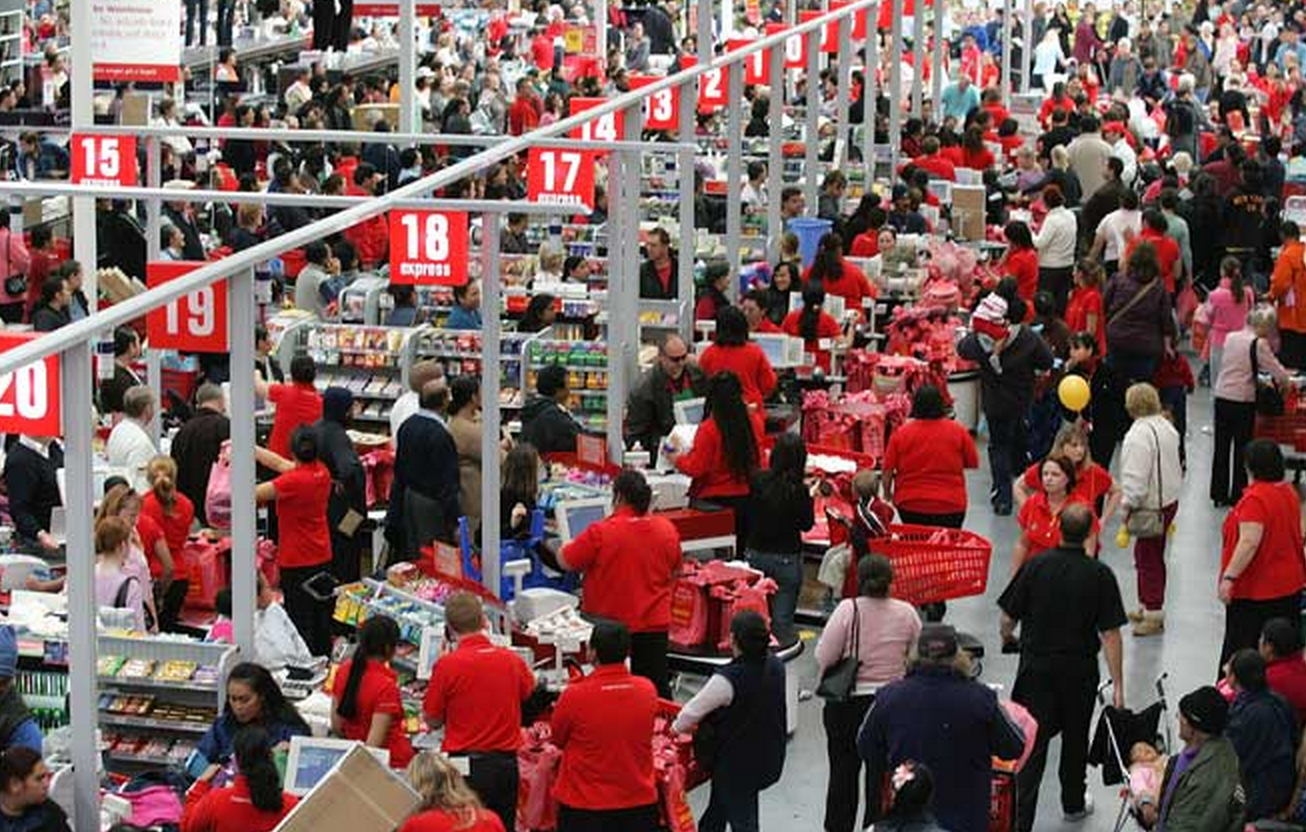 Cafes/Dining
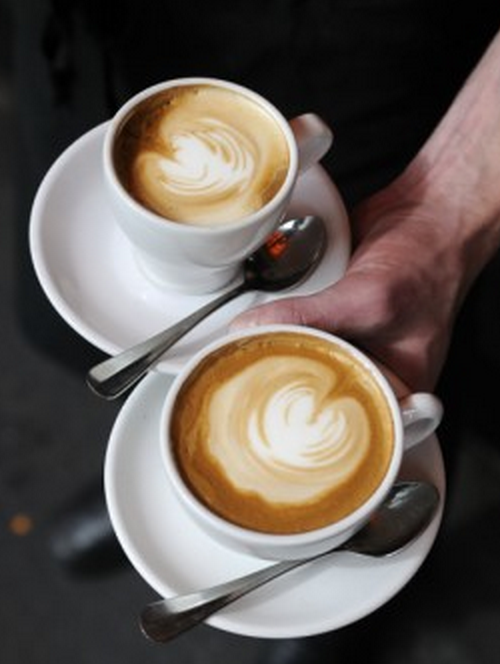 Markets
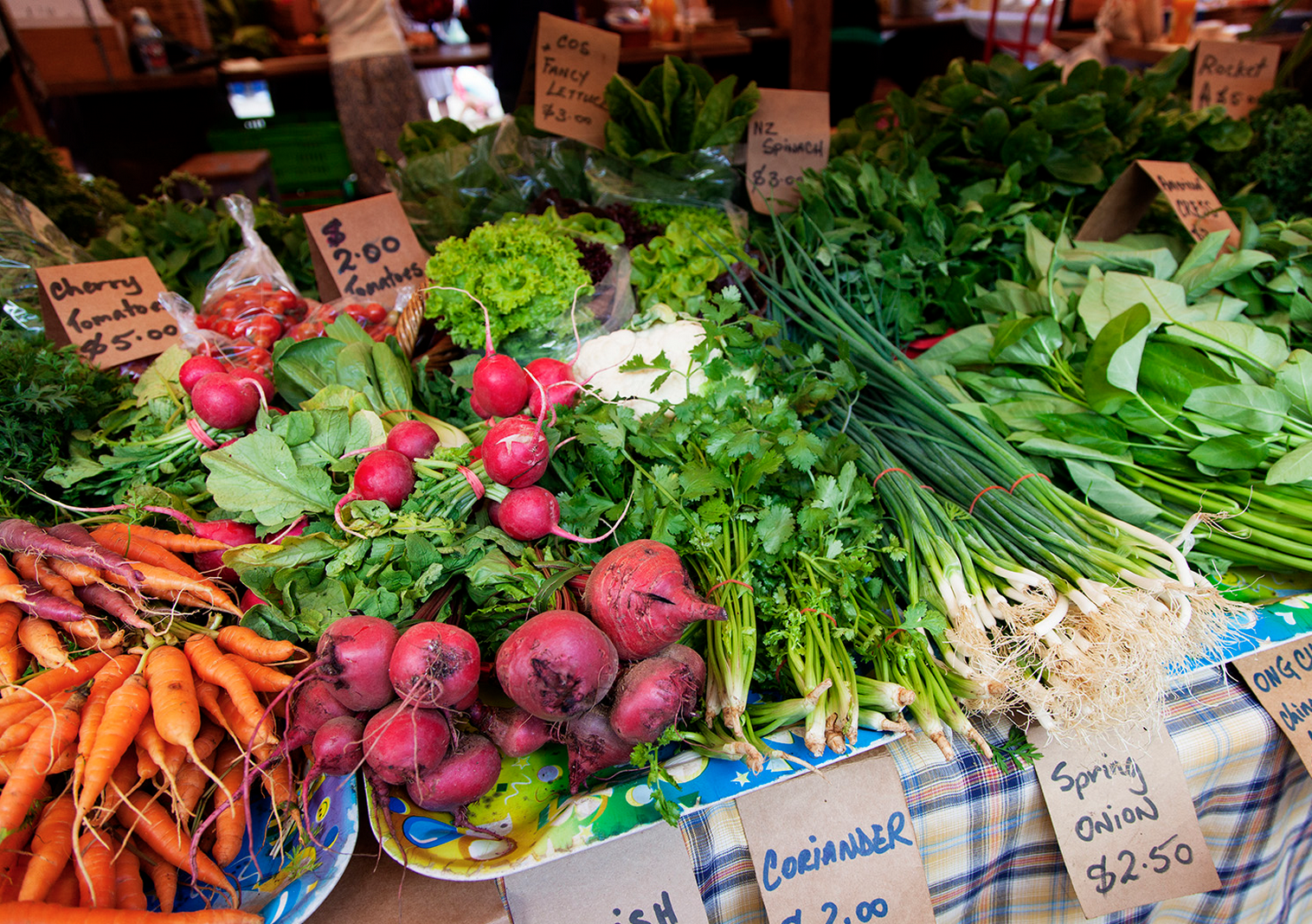 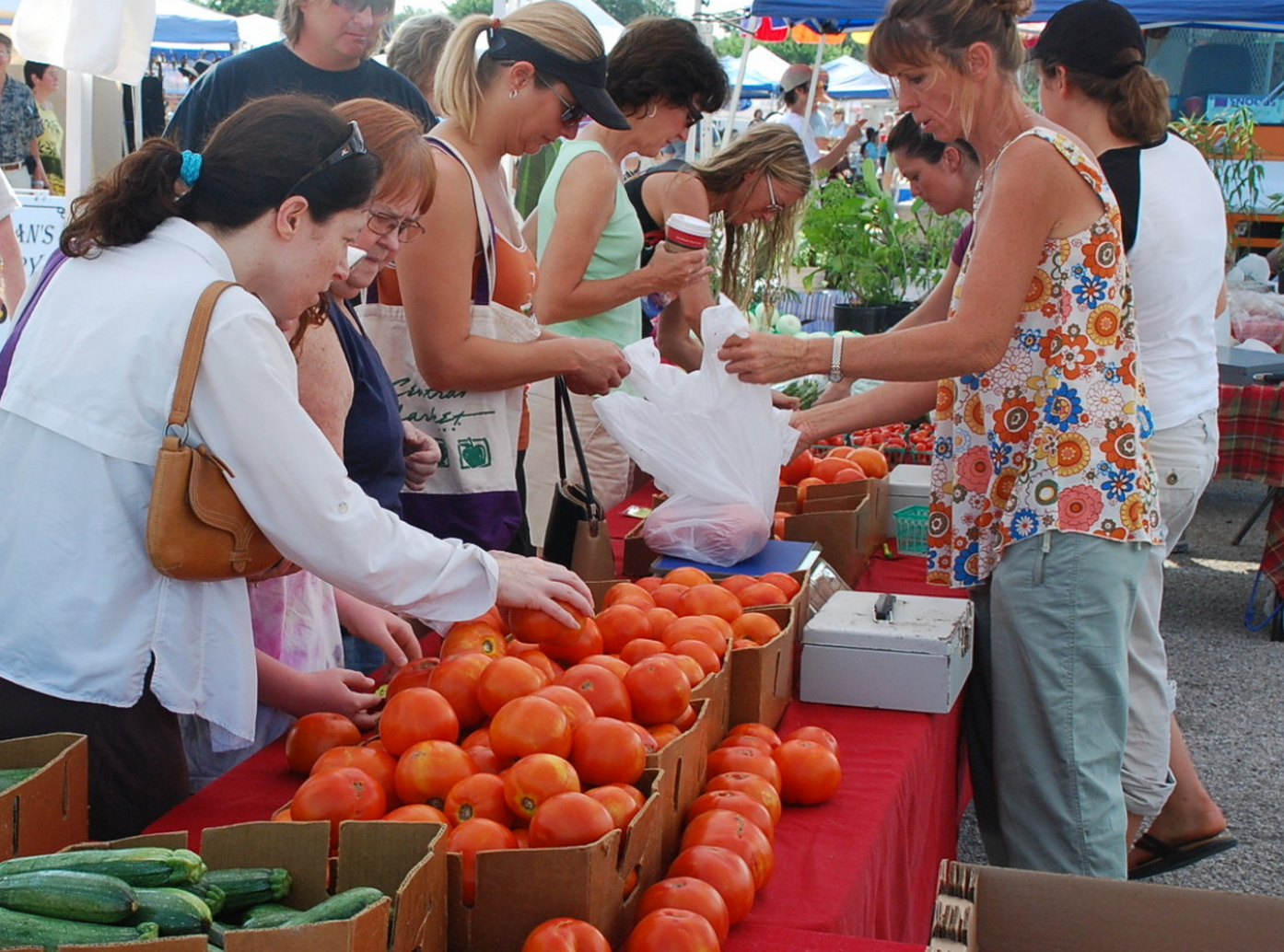 Public art
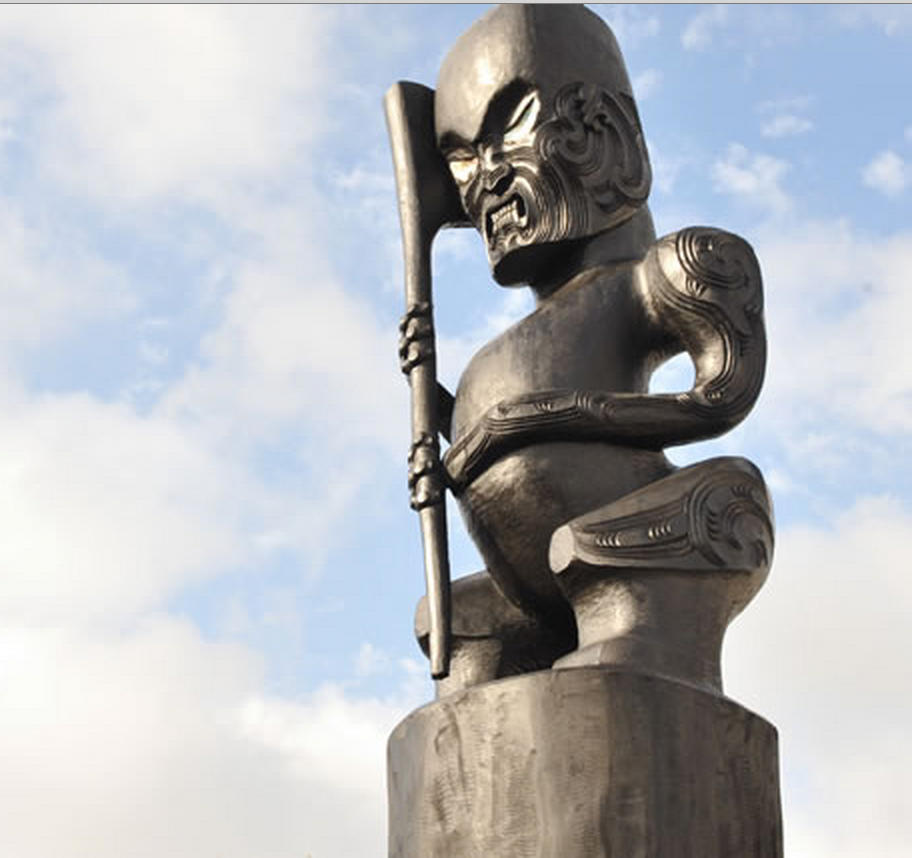 Tekoteko
Tekoteko
Specific comments
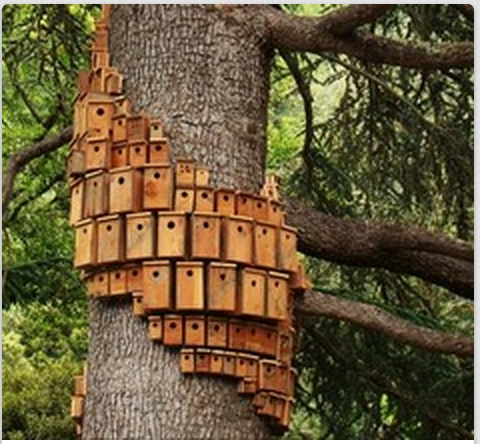 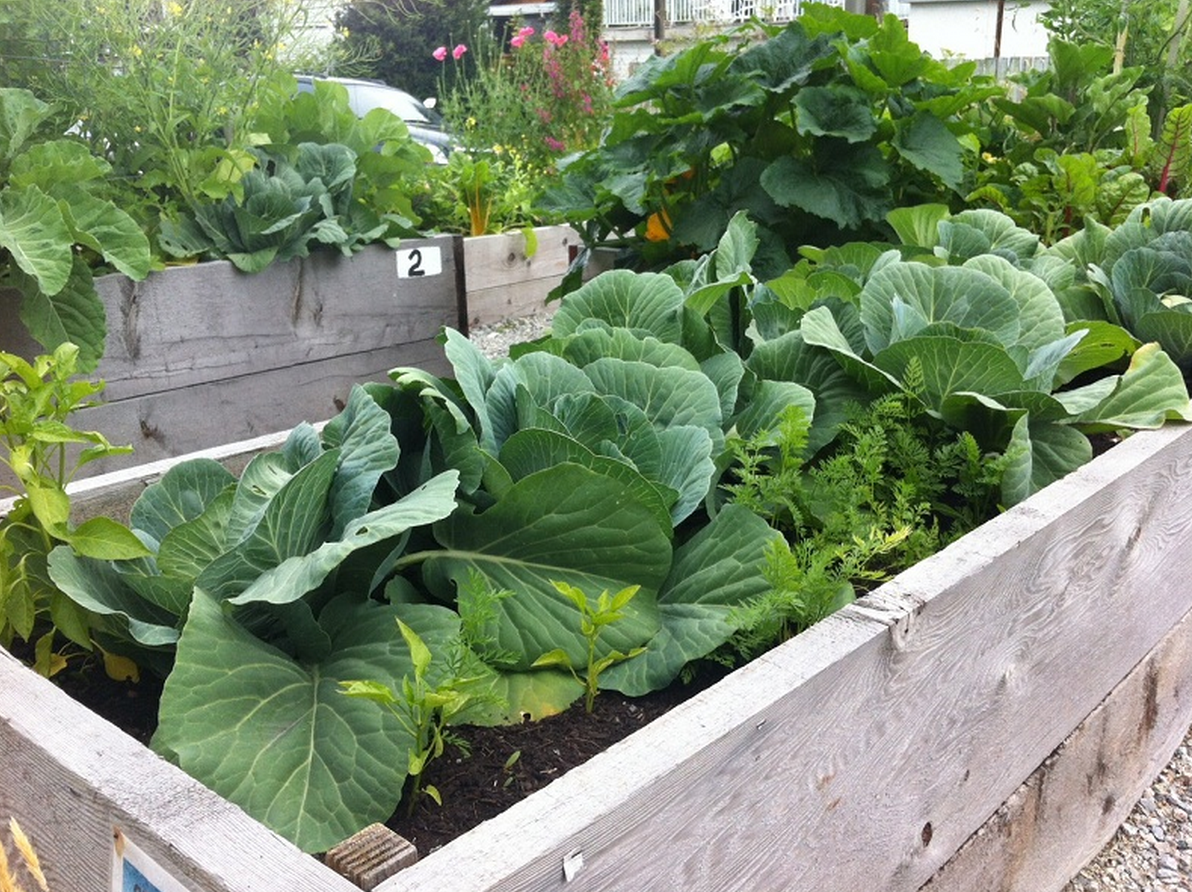 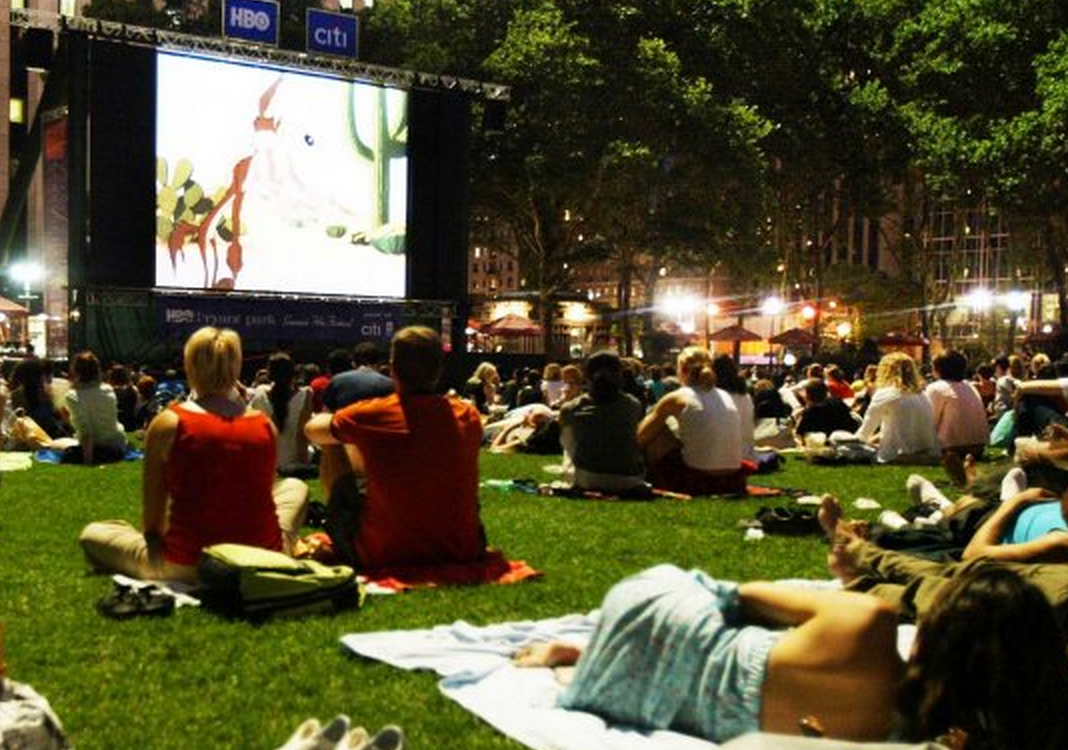 And now our work begins…
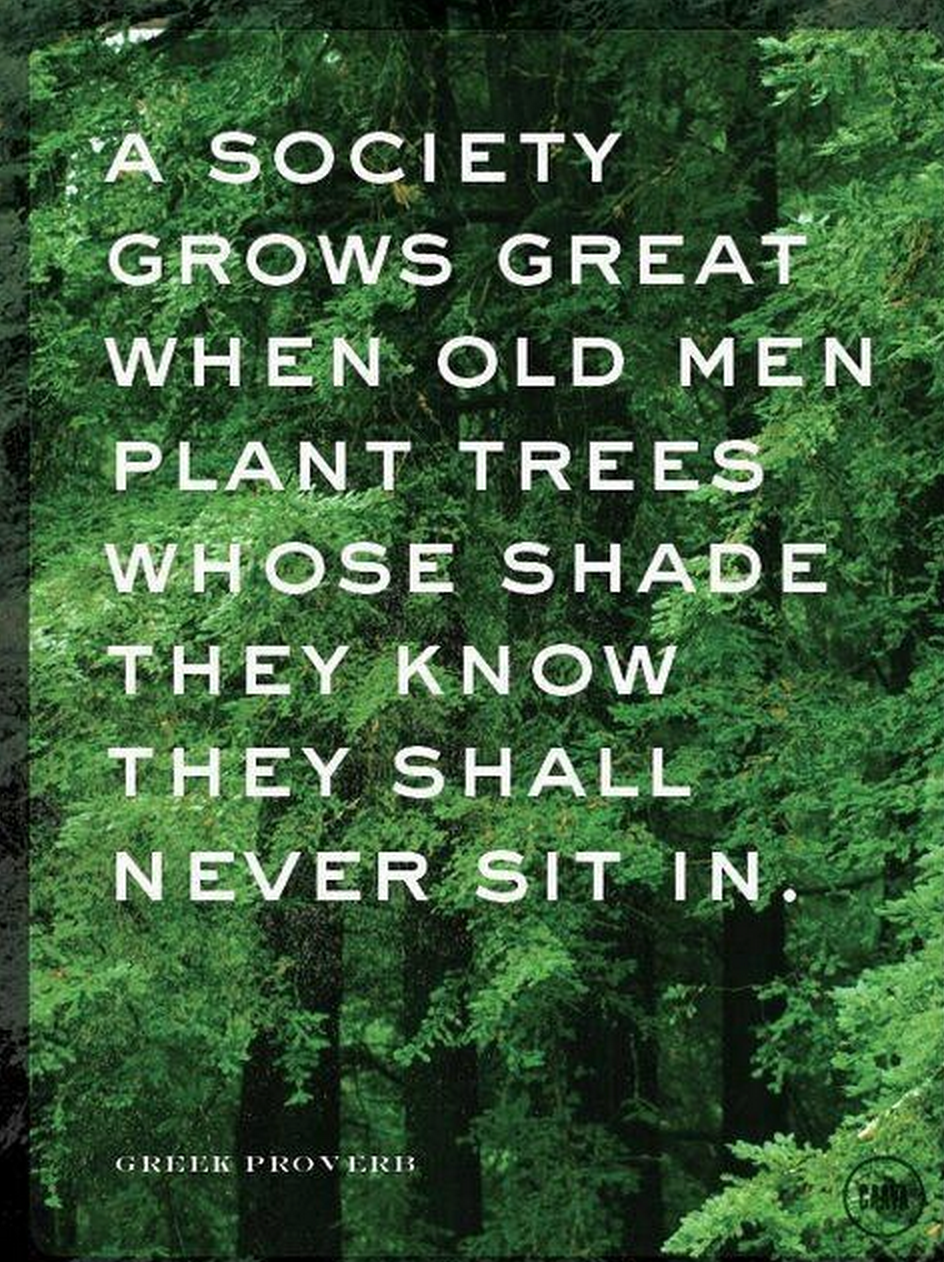